Alkadieny
Uhlovodíky, které mají dvě dvojné vazby v jedné molekule
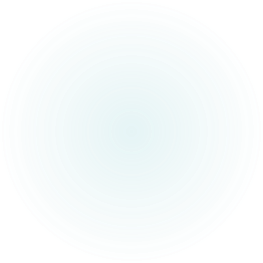 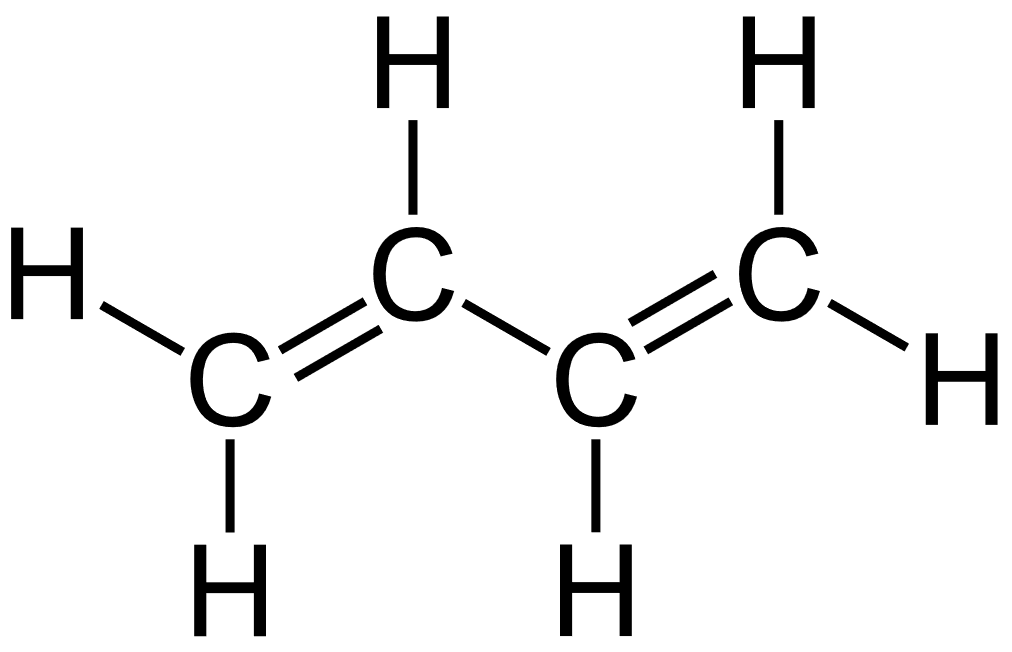 1, 3 butadien
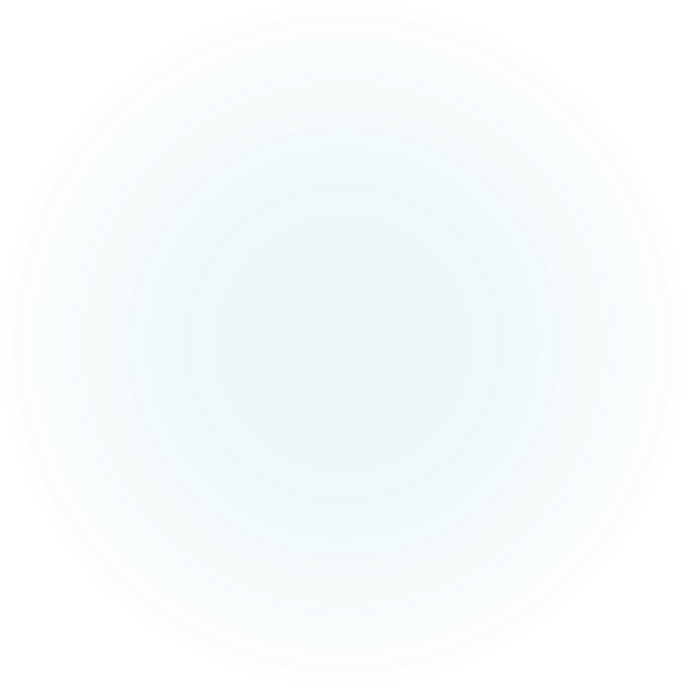 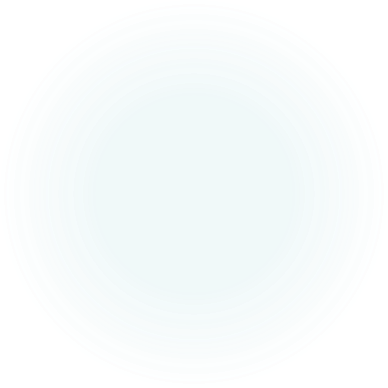 Plyn
Surovina k výrobě syntetického kaučuku
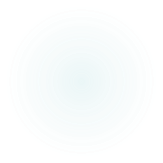 Kaučukovník brazilský
Sběr přírodního kaučuku
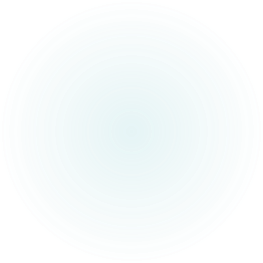 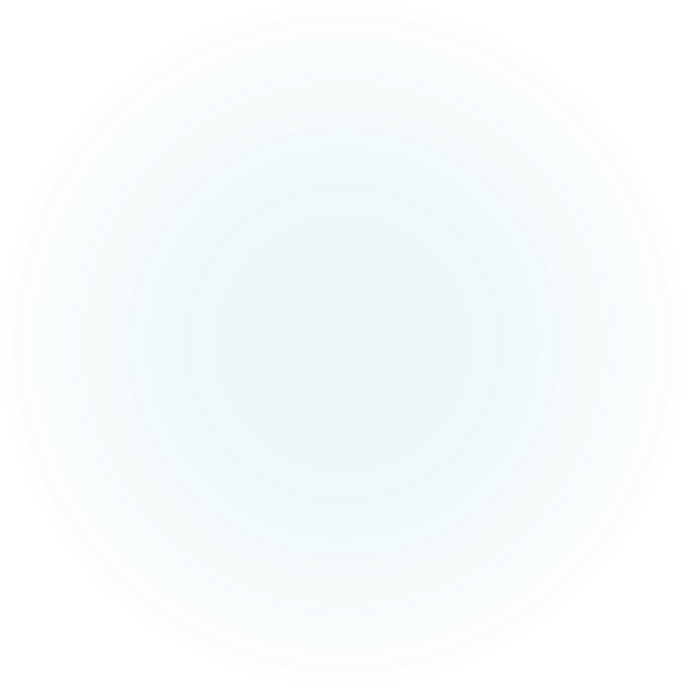 Polymerací 1, 3 butadienu se vyrábí syntetický kaučuk
Surový kaučuk je křehký a měkký materiál
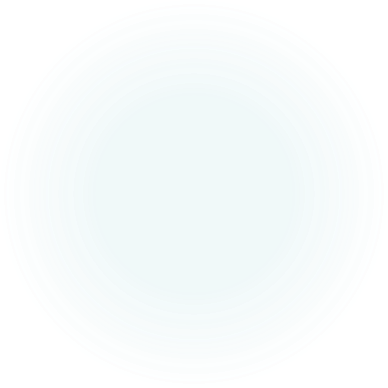 Výroba syntetického kaučuku
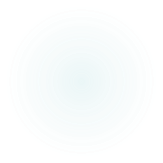 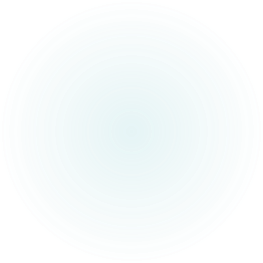 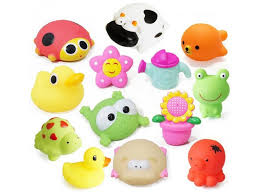 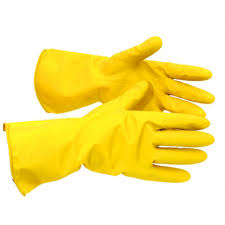 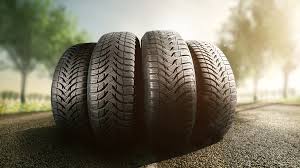 vulkanizace
Úprava butadienu – do polyméru se přidá síra a vytváří se pryž neboli guma
 Čím více síry vložím, tím je pryž tvrdší
Použití: pneumatiky, gumové hračky nebo rukavice
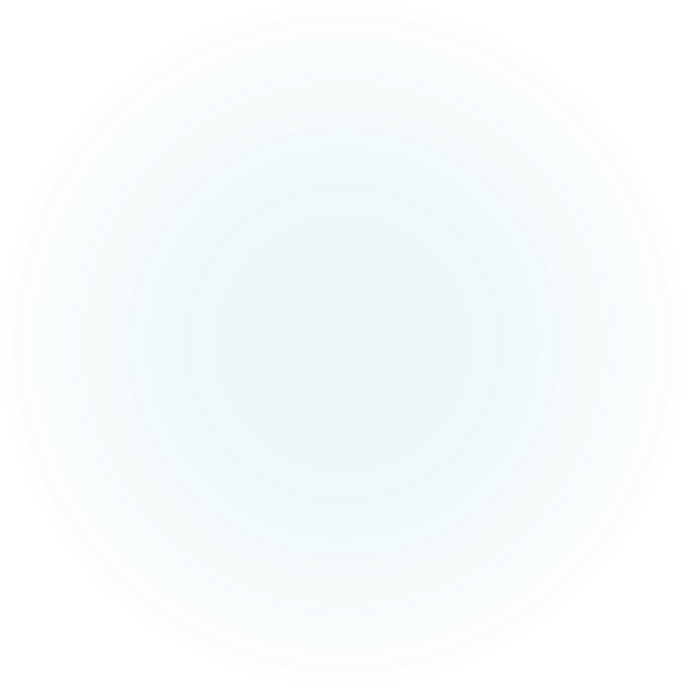 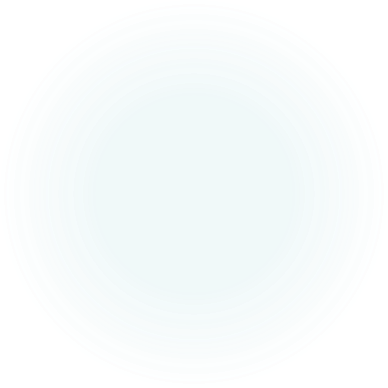 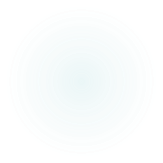